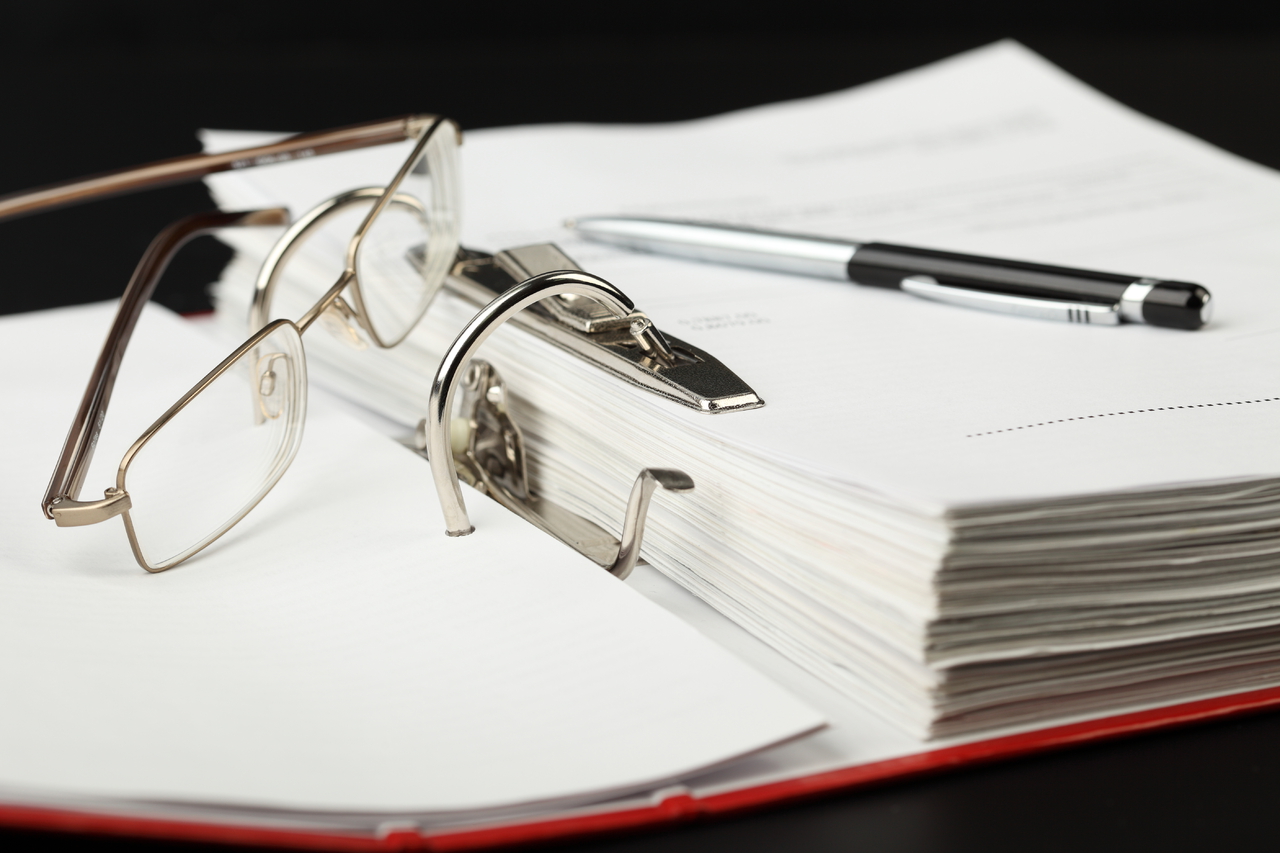 БЮДЖЕТ ДЛЯ ГРАЖДАНмуниципального образования «Верхнехотемльский сельсовет» Фатежского района Курской области на 2023 год и плановый период 2024-2025гг
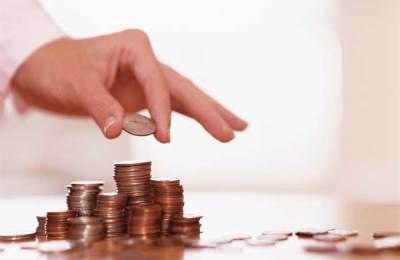 Муниципальный бюджет – это форма образования и расходования денежных средств, предназначенных для финансового обеспечения задач и функций органов местного самоуправления
Доходы бюджета – поступающие
 в бюджет денежные 
средства в виде 
налоговых , неналоговых и 
безвозмездных поступлений
Расходы бюджета – денежные
средства, направляемые
 на финансовое обеспечение
 задач и функций органов
 местного самоуправления
Дефицит бюджета – превышение расходов бюджета над его доходами
Профицит бюджета – превышение доходов бюджета над его расходами
КАКИЕ БЫВАЮТ НАЛОГИ ?
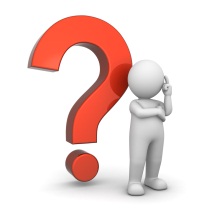 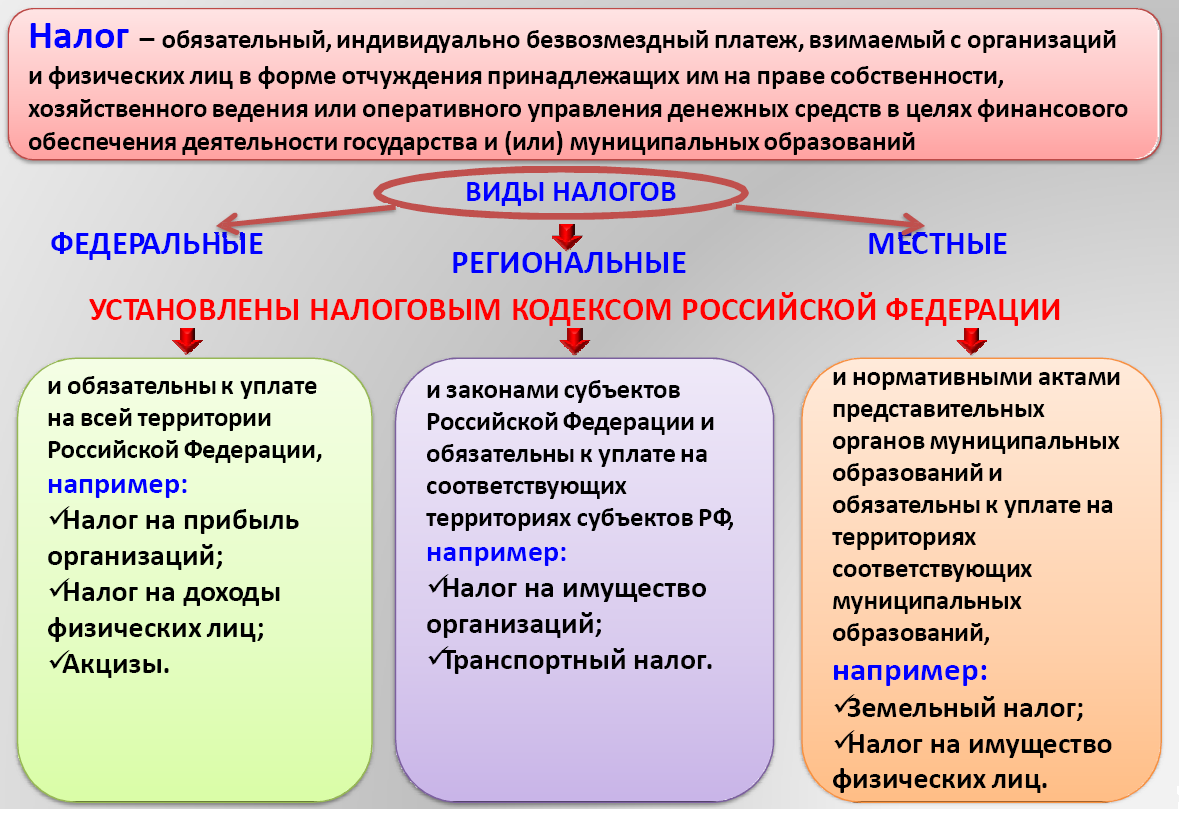 ©ФинУправление_Уни
ЧТО ТАКОЕ МЕЖБЮДЖЕТНЫЕ 
                           ТРАНСФЕРТЫ ?
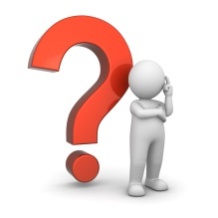 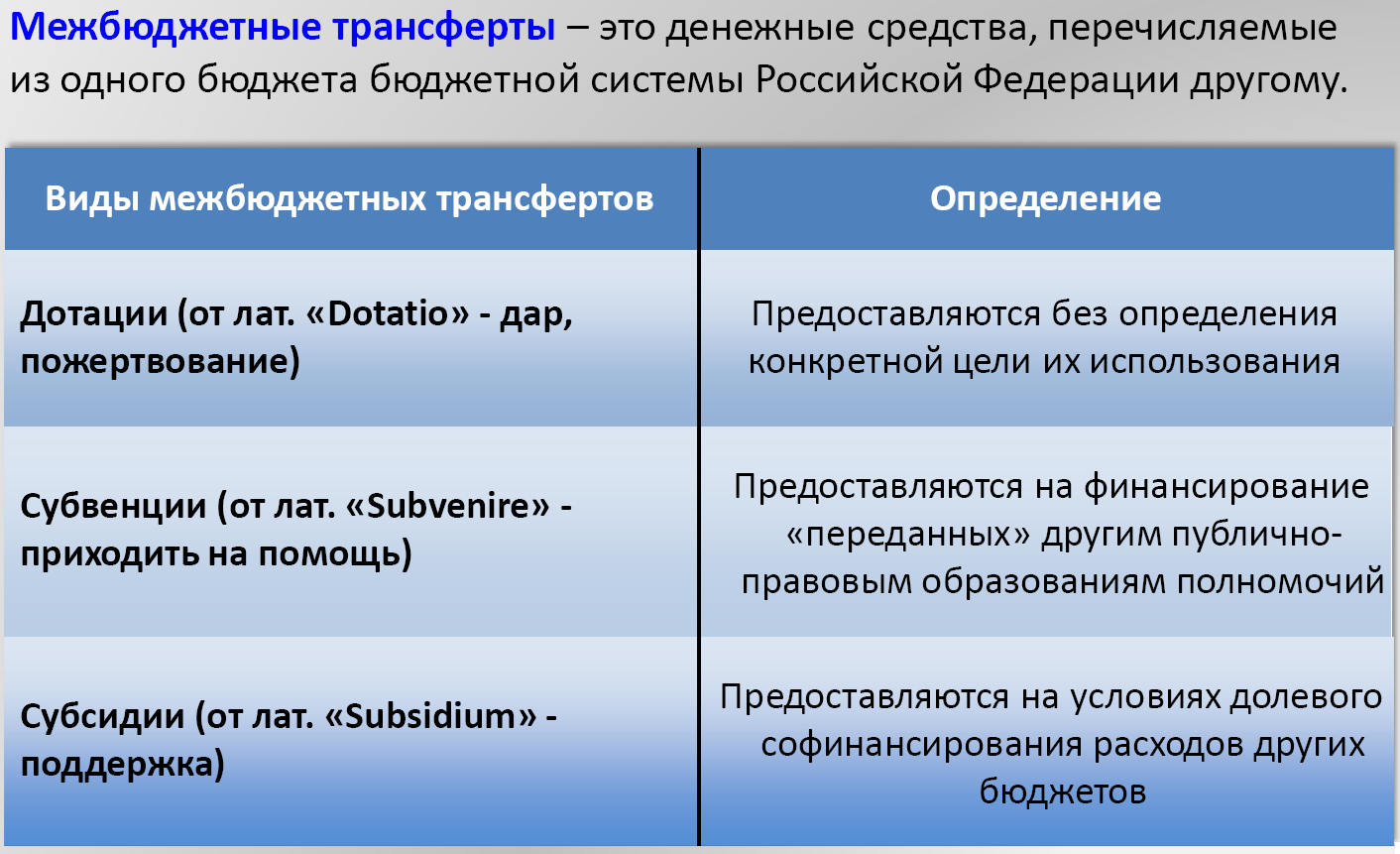 ©ФинУправление_Уни
КАКИЕ ЭТАПЫ ПРОХОДИТ БЮДЖЕТ ?
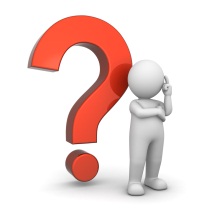 ©ФинУправление_Уни
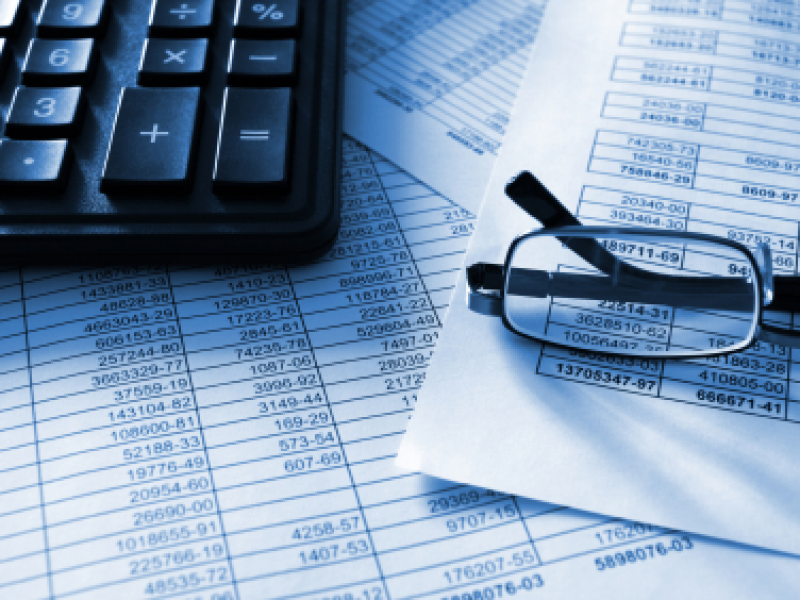 Составление бюджета основывается на:
Бюджетном послании
 Президента 
Российской Федерации
Основных направлениях
 бюджетной и 
налоговой политики
Прогнозе 
социально-экономического
 развития МО 
«Верхнехотемльский 
сельсовет»
Муниципальных 
программах 
Верхнехотемльского
 сельсовета
Основные параметры бюджета муниципального образования «Верхнехотемльский сельсовет» Фатежского района Курской области на 2023 год и плановый период 2024-2025гг
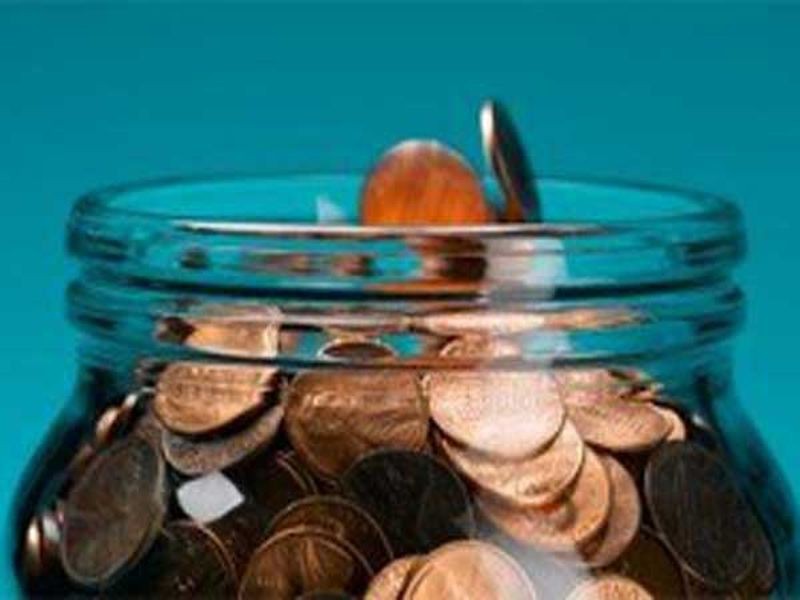 Налоговые 
Доходы
1014691.00
Неналоговые
доходы
2702500.00
Безвозмездные
 поступления
603078.00руб.
Доходы бюджета муниципального образования «Верхнехотемльский сельсовет» на 2023 год
Доходы (всего)
4320269,00рублей в том числе
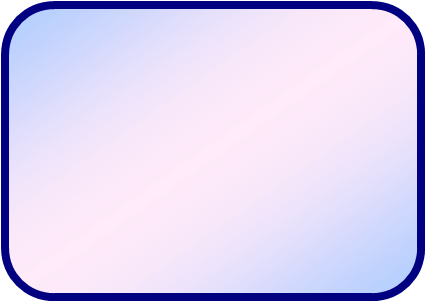 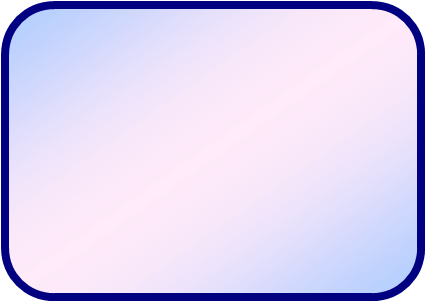 Доходы (всего)
3950522.00 рублей в том числе
Налоговые 
Доходы
1,16561.00 руб.
Неналоговые
Доходы
2702500.00 руб.
Безвозмездные
 поступления
544433.00 руб.
Доходы бюджета муниципального образования «Верхнехотемльский сельсовет» на 2024 год
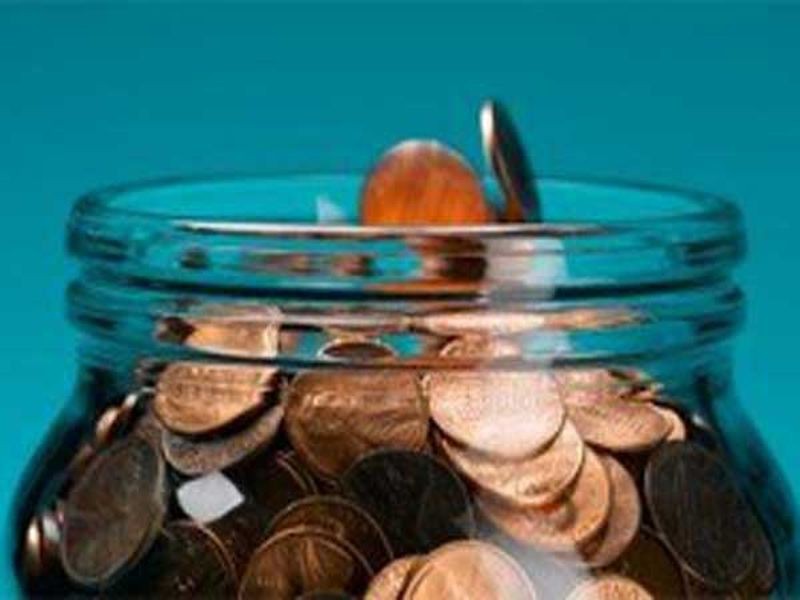 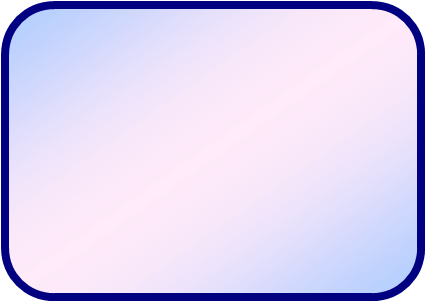 Доходы (всего)
4263494,00 рублей в том числе
Налоговые 
Доходы
1018552.00
Неналоговые
доходы
2702500.00
Безвозмездные
 поступления
514302,00руб.
Доходы бюджета муниципального образования «Верхнехотемльский сельсовет» на 2025 год
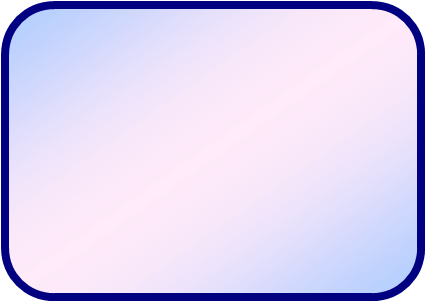 Доходы (всего)
4235354.00 рублей в том числе
РАСХОДЫ БЮДЖЕТА МУНИЦИПАЛЬНОГО ОБРАЗОВАНИЯ «ВЕРХНЕХОТЕМЛЬСКИЙ СЕЛЬСОВЕТ» ФАТЕЖСКОГО РАЙОНА  КУРСКОЙ ОБЛАСТИНА 2023 ГОД И ПЛАНОВЫЙ ПЕРИОД 2024 И 2025 ГОДОВ (руб.)
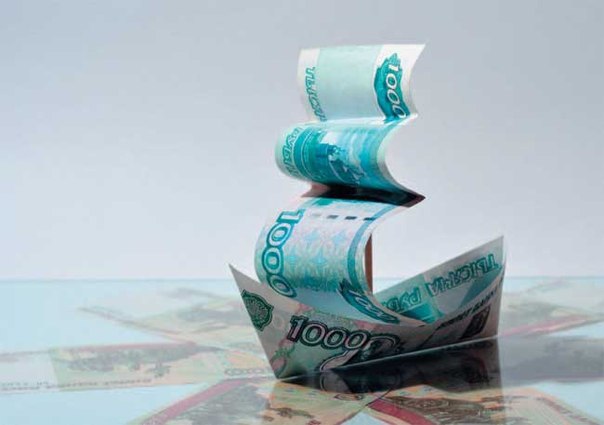 «ПРОГРАММНАЯ» СТРУКТУРА БЮДЖЕТ МУНИЦИПАЛЬНОГО ОБРАЗОВАНИЯ «ВЕРХНЕХОТЕМЛЬСКИЙ СЕЛЬСОВЕТ» ФАТЕЖСКОГО РАЙОНА  КУРСКОЙ ОБЛАСТИНА 2023 ГОД И ПЛАНОВЫЙ ПЕРИОД 2024 И 2025 ГОДОВ
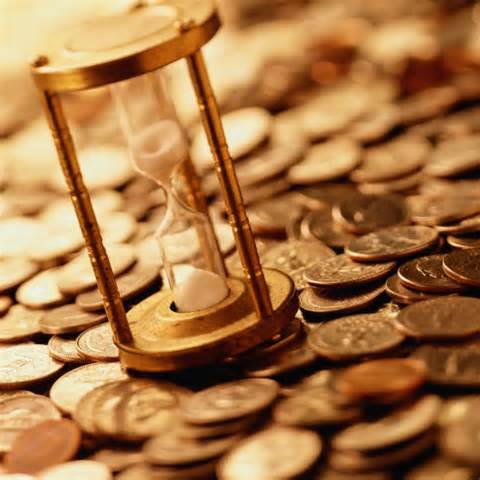 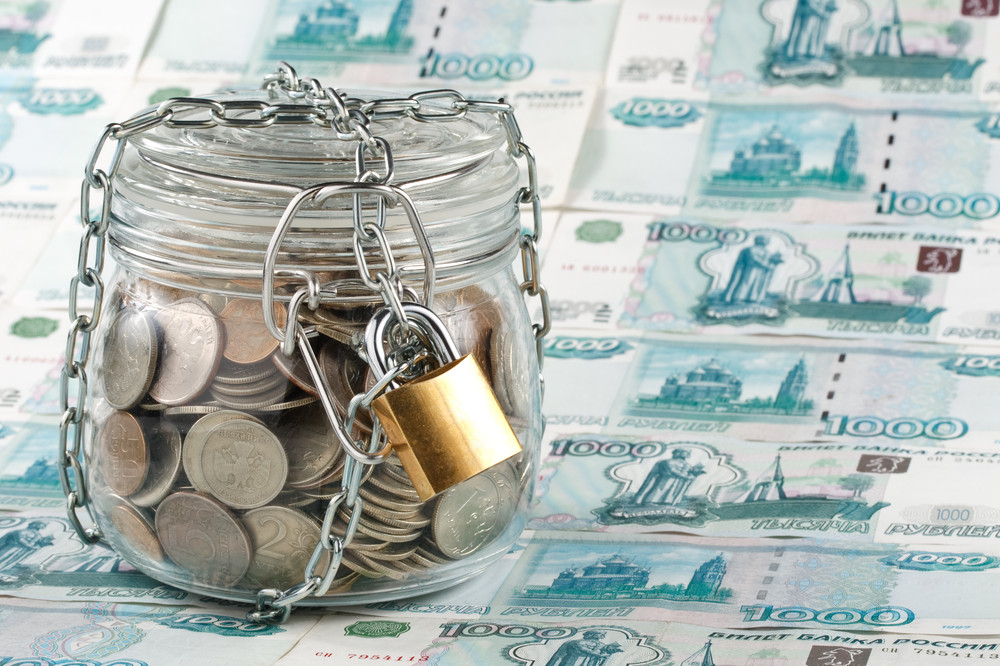 Расходы на общегосударственные вопросы муниципального образования «Верхнехотемльский сельсовет» Фатежского района Курской области (рублей.)
Прогноз социально-экономического развития муниципального образования «Верхнехотемльский сельсовет»      Фатежского района Курской области на 2023-2025 годы
ПОЯСНИТЕЛЬНАЯ ЗАПИСКА                                                                                                   К  ПРОЕКТУ   БЮДЖЕТА  МУНИЦИПАЛЬНОГО ОБРАЗОВАНИЯ  «ВЕРХНЕХОТЕМЛЬСКИЙ СЕЛЬСОВЕТ»  ФАТЕЖСКОГО РАЙОНА КУРСКОЙ ОБЛАСТИ  НА 2023 ГОД И ПЛАНОВЫЙ ПЕРИОД 2024 И 2025 ГОДОВ
Основные направления бюджетной и налоговой политики муниципального образования «Верхнехотемльский сельсовет» Фатежского района Курской области на 2023 год и плановый период 2024 и 2025 годов подготовлены в соответствии со статьей 172 Бюджетного кодекса Российской Федерации. Разработка основных направлений бюджетной и налоговой политики муниципального образования «Верхнехотемльский сельсовет» Фатежского района Курской области на 2023 год и плановый период 2024 и 2025 годов проведена на основе Основных направлениях бюджетной, налоговой и таможенно-тарифной политики на 2023 год и на плановый период 2024 и 2025 годов Российской Федерации, основные направления  бюджетной и налоговой политики Курской области на 2023 год и на плановый период 2024 и 2025 годов , учтены положения Послания Президента Российской Федерации Федеральному Собранию Российской Федерации от 21 апреля 2021 года , Указов Президента Российской Федерации от 7 мая 2018 года № 204 «О национальных целях и стратегических задачах развития Российской Федерации на период до 2024 года» и от 21 июля 2020 года № 474 «О национальных целях развития Российской Федерации на период до 2030 года», Единого плана по достижению национальных целей развития РФ на период до 2024года и на плановый период до 2030 года, перечня инициатив в сфере социально-экономического развития, планов первоочередных действий по обеспечению развития российской экономики в условиях внешнего санкционного давления.
 
            Целью основных направлений бюджетной и налоговой политики муниципального образования «Верхнехотемльский сельсовет» Фатежского района Курской области является определение условий, используемых при составлении проекта бюджета муниципального образования «Верхнехотемльский сельсовет» Фатежского района Курской области на 2023 год и плановый период 2024 и 2025 годов, основных подходов к его формированию и общего порядка разработки основных характеристик и прогнозируемых параметров бюджета, а также обеспечение прозрачности и открытости бюджетного планирования.
 Задачами основных направлений бюджетной и налоговой политики является определение подходов к планированию доходов и расходов, источников финансирования бюджета, финансовых взаимоотношений с бюджетами муниципального района и бюджетом области.
Бюджетная и налоговая политика призвана способствовать дальнейшему росту уровня жизни населения Верхнехотемльского сельсовета Фатежского района Курской области, сохранению стабильности и устойчивости бюджета поселения.
ПРОГНОЗИРОВАНИЕ ДОХОДОВ
	Доходная база  бюджета муниципального образования «Верхнехотемльский сельсовет» Фатежского района Курской  области на 2023 год и плановый период 2024 и 2025 годов формируется исходя из действующего на момент составления бюджета налогового и бюджетного законодательства и макроэкономических параметров функционирования реального сектора экономики Верхнехотемльского сельсовета Фатежского района. 
	Прогнозирование доходов бюджета муниципального образования «Верхнехотемльский сельсоветт» Фатежского района Курской области осуществляется отдельно по каждому виду налога или сбора в условиях хозяйствования поселения (налогооблагаемая база, индексы промышленного  и сельскохозяйственного производства, индексы-дефляторы оптовых цен промышленной продукции, индекс потребительских цен, , фонд заработной платы).      
ПРОГНОЗИРОВАНИЕ РАСХОДОВ
Планирование расходов бюджета муниципального образования "Верхнехотемльский сельсовет" Фатежского района Курской области на 2023 год и плановый период 2024 и 2025 годов осуществляется в рамках муниципальных программ Верхнехотемльского  сельсовета  и непрограммных мероприятий.
     В основу формирования  объема и структуры расходов местного бюджета на 2023 год приняты уточненные бюджетные ассигнования на 2022 год по состоянию на 01.10.2021 года, утвержденные решением собрания депутатов Верхнехотемльского сельсовета Фатежского района №4 от 28 сентября 2022 года "О внесении изменений и дополнений в решение Собрания депутатов Верхнехотемльского сельсовета Фатежского района Курской области от 23.12.2021 года № 170 «О Бюджете муниципального образования «Верхнехотемльский сельсовет» Фатежского района Курской области на 2022 год и плановый период 2023 и 2024 годов», с учетом их доведения до уровня 2022 года по расходам длящегося срока действия, за  исключением расходов,  производимых  в 2022 году в соответствии с разовыми решениями о финансировании из бюджета муниципального образования "Верхнехотемльский сельсовет" Фатежского района Курской области, и расходов на реализацию решений, срок действий которых завершается. В основу формирования расходов 2025 года положены бюджетные ассигнования 2024 года планового периода.
КОНТАКТНАЯ ИНФОРМАЦИЯ
АДМИНИСТРАЦИЯ ВЕРХНЕХОТЕМЛЬСКОГО СЕЛЬСОВЕТА ФАТЕЖСКОГО РАЙОНА КУРСКОЙ ОБЛАСТИ
307115 , Курская область,
Фатежский район, д.Верхний Хотемль

ГЛАВА ВЕРХНЕХОТЕМЛЬСКОГО СЕЛЬСОВЕТА
ФАТЕЖСКОГО РАЙОНА:
 МАТВЕЕВ ГЕННАДИЙ ГЕОРГИЕВИЧ

Телефон:
8(47144) 2-15-06

e-mail:holeml_adm@mail.ru